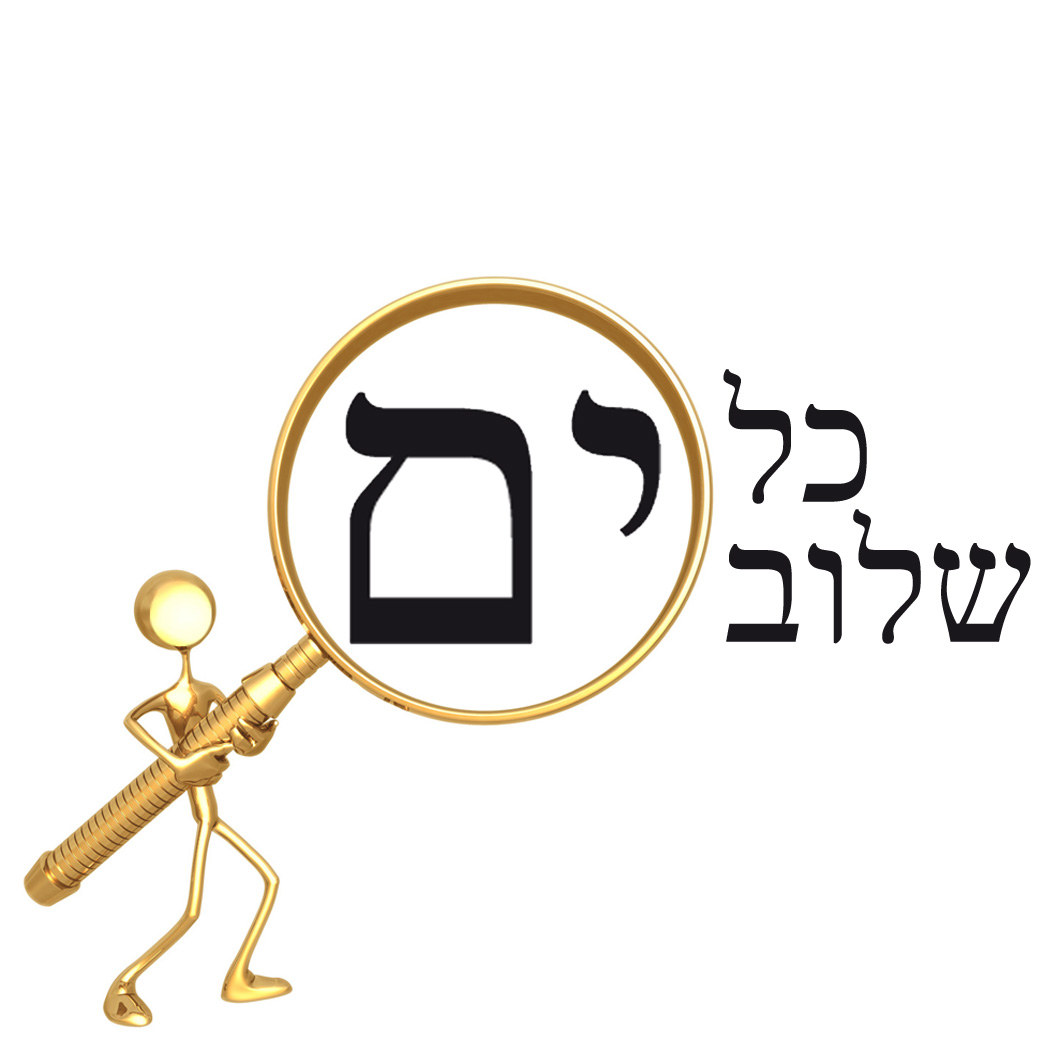 תוכנית לימודים
למסלול 9 שנות לימוד
תוכנית היל"ה
כותבת התוכנית: קרן בבלי
רציונל "כלים שלובים"
תוכנית הלימודים "כלים שלובים" פותחה למסלול 10 שנות לימוד כמקצוע המכין את הלומדים ליחידת בגרות בסיסית "מדעי הטכנולוגיה" שתהא תשתית לתעודה טכנולוגית. 
כיום, בעידן שבו הטכנולוגיה מתפתחת בצעדי ענק, החינוך המדעי טכנולוגי מבנה מושגים, עקרונות ותהליכים מתחום המדע והטכנולוגיה מצייד את הלומד בכלים חשובים ומהותיים להתנהלותו בחברה המודרנית.
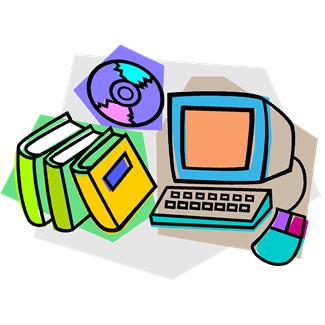 רציונל – המשך...
הנושאים והמושגים נבחרו תוך חשיבה להיכרות עם מושגים רלוונטיים מחיי היום יום, מגוונים ומעניינים כאחד. רמת הנושאים ואופן הוראתם נעשו בהתאמה לאוכלוסיית הלומדים בתוכנית היל"ה. המיומנות והמושגים בתוכנית "כלים שלובים" יסייעו ללומדים במכלול תחומים ומקצועות.
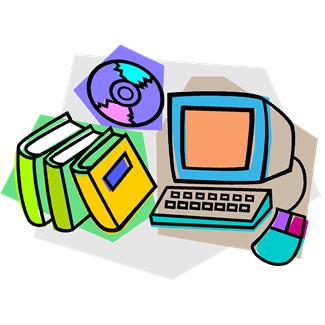 מטרות התוכנית
מטרות
רכישת ידע והבנה של תופעות, חוקים, עקרונות   ומושגים בתחום מדעי הטכנולוגיה
הקניית מושגים וכלים בסיסיים מתחום השפה, המדע והטכנולוגיה.
הבנת הקשר שבין מדע טכנולוגיה וחברה.
היכרות עם שיטות להצגת נתונים.
לימוד אסטרטגיות לקריאת טקסט מדעי .
היכרות עם תהליך החקר המדעי.
סילבוס
סילבוס - המשך
סרטונים
http://www.youtube.com/watch?v=KkyDaSEGDLQ
4 דקות משרד המדע הטכנולוגיה והחלל- העתיד טמון בידע
http://www.youtube.com/watch?v=c5hVVucm2Pk
90 שניות על המצאות ישראליות
עולם ללא חשמל
הכתובת לסרטון:
http://www.youtube.com/watch?v=wNmpuUN0ZYQ
3. שאלה לתלמידים
דמיין שרשת החשמל של המדינה נפלה - אין חשמל לאף אחד....
מה אתה עושה? תאר מה קורה מסביבך.
מה קורה במדינה? 
מה קורה במידה ומצב זה נמשך יותר מיום? 
האם יש לנו יכולת לחיות ללא חשמל וטכנולוגיה?
הכתובת לסרטון:
http://www.youtube.com/watch?v=JJOOowG7Cwo
מהו מדע? 
מה ההבדל בין מדע וטכנולוגיה
דרכי הוראה - למידה
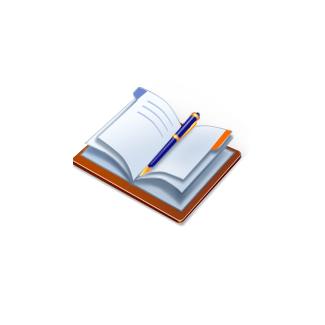 גיוון בדרכי הוראה למידה
מתן מענה לשונות התלמידים – מגוון פעילויות המאפשרות בחירה והתאמה לרמת התלמיד. כולל העשרה.
בדיקת הבנת התלמיד באמצעות פעילויות המבטיחות הצלחה
בחלק מהנושאים התלמיד מתקדם בחומר הלימוד באופן עצמאי.
דרכי הוראה – למידה
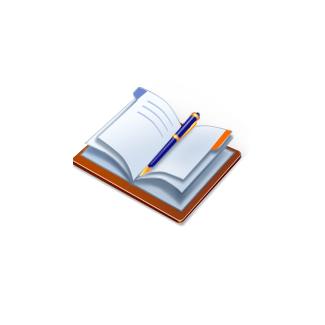 1.שילוב טכנולוגיות מידע ותקשורת: הפנייה למאגרי ידע, ייצוג חזותי של  מידע, סרטונים, סימולציה. 2.פיתוח חשיבה מדעית על פי דרגות חשיבה שונות.  3.מיזוג בין מיומנויות.* תהליך למידה ע"י הבניית ידע מדורג.4.משימת חקר כמשימה מסכמת. 5.חשיפת התלמיד לקשת רחבה של נושאי לימוד בתחום המדע בפרט ותחומי החיים בכלל.
מבנה מבחן
משך הבחינה: שעתיים
בשאלון זה שני פרקים: הניקוד לבחינה 60 נקודותפרק ראשון - שאלות סגורות מכול חומר הלימוד 
בחלק זה 20 שאלות. (שיטת הצבירה) מקסימום הניקוד שניתן לצבור - 40 נקודות מתוך 50פרק שני - שאלות פתוחות - בחלק זה 3 שאלות. 
התלמיד בוחר שתי שאלות
התלמיד מקבל קטעים קצרים ועליו לענות על השאלות הקשורות לקטע 
(לכל שאלה - 10 נקודות. סה"כ - 20 נקודות)
דוגמאות לשאלות בבחינה
1. מהי טכנולוגיה? (1 נק')
סביבה טבעית.
תחום שבא לידי ביטוי בשינוי על ידי הוספת מכשיר שפועל בעולם ופותר את הבעיה שלשמו הוא הומצא. 
שיטה לבדיקת נתונים.
לימוד ומחקר שיטתי של תחום או מקצוע מסוים, המאורגן ומבוסס על עובדות, תצפיות או ניסויים אותם מסכמים לחוקים, כללים ותיאוריות. 
2. לפניך מספר מילים הקשורות למדע או לטכנולוגיה. כתוב ליד כל מילה האם היא קשורה למדע  או לטכנולוגיה:(2 נק')
מיקרוגל - ________________
טלפון סלולארי - ____________
כדור הארץ - ______________
מחשב נייד - ______________
שאלת השוואה
לפניך תמונות של פינגווין  ופיל. ערוך השוואה בת שלושה מאפיינים: (4 נק')
 
 
 
 
 
 
 
 
 
 



 
 
 
 
 
6. כתוב פסקת השוואה לפריט אחד שרשמת בטבלה בשאלה 16. (1 נק')
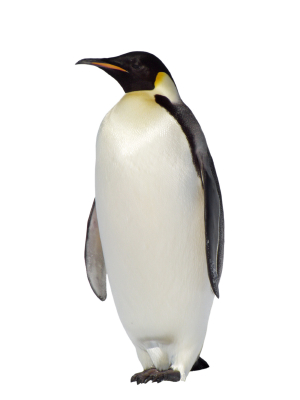 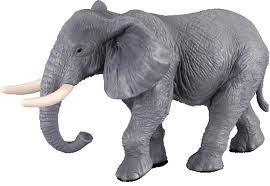 קטע – הצגת נימוקים
קרא את הכתבה הבאה וענה על השאלות בהמשך. (10 נקודות)
"איתורן" נגד חטיפת ילדים
שבב אלקטרוני זעיר הושתל בזרועה של  דניאל דובאל  בת ה-11, לאחר שהוריה זועזעו מחטיפתן של שתי ילדות בנות 10 בבריטניה.
השבב האלקטרוני יאפשר להוריה לאתר את מיקומה המדויק על גבי מפה ממוחשבת.
לדברי הוריה של דניאל, אירוע חטיפתן ורציחתן של שתי הילדות בבריטניה היה הגורם המכריע בהחלטתם: "אחרי רציחתן של הילדות חשבנו מה אפשר לעשות כדי שבִּתֵנו תרגיש בטוחה במאת האחוזים. החלטנו שהשבב האלקטרוני יוכל לספק לה הגנה טובה מאד. אם גונבים מכונית בה מותקן שבב אלקטרוני, ניתן לאתרה בקלות. אז מדוע לא להשתמש באותה טכנולוגיה כדי לאתר ילדים חטופים?".
החלטת המשפחה עוררה הדים בבריטניה, וכמה ארגונים להגנת זכויות הילד הביעו מחאתם עליה. לדעתם יש לפתח אצל הילדים מודעות לגבי הסכנות האורבות להם ולא להצמיד להם מכשירים, ואולי בכך גם לפגוע בפרטיותם.

על איזה צורך עונה מכשיר ה"איתורן" ?(2 נקודות)
הצג  נימוק אחד בעד הרעיון של השתלת שבב אלקטרוני בבני אדם. (4 נקודות)
הצג נימוק אחד נגד הרעיון של השתלת שבב אלקטרוני בבני אדם. (4 נקודות)
http://www.youtube.com/watch?v=5muyjf1mlOk
סרטון 4 דקות באנגלית על ההמצאות בישראל
http://www.youtube.com/watch?v=AoizSL-TEJQ
גאווה ישראלית קטנה אבל יוצאת מהכלל- 
http://www.youtube.com/watch?v=kB6AgwmJw5o
התפתחות המדינה ב-2 דקות
http://www.youtube.com/watch?v=siqU0iCdSSA
המצאות ישראליות – 2 דקות – בר רפאלי
http://www.youtube.com/watch?v=GzilbrH3CcA
3 דקות – הטכניון
http://www.youtube.com/watch?v=I5tDDkvXSI8&list=PLYGD0nFfbQqQp4aG0KO1nqdL6XegWLVXJ
עובדות על ישראל 4 דקות
http://www.youtube.com/watch?v=CYFRy1wmSBM&list=PL4AE16111C04C16FC
אוטובוס שהופך לסירה
http://www.youtube.com/watch?v=7NFogf9IRzg
חדר ניתוח מתנפח – 2 דקות